School Name
We aim to establish a school environment that promotes student health, well-being and the ability to learn.
School Name
We aim to establish a school environment that promotes student health, well-being and the ability to learn.
School Name
We aim to establish a school environment that promotes               and the ability to learn.
MyPlate Community Schools
We aim to establish a school environment that promotes student health, well-being and the ability to learn.
School Wellness Leader:
Name of wellness leader
Phone
Email
Wellness website link

School logo/branding
School Wellness Leader:
Name of wellness leader
Phone
Email
Wellness website link

School logo/branding
School Wellness Leader:
Name of wellness leader
Phone
Email
Wellness website link

School logo/branding
School Wellness Leader:
Jane Doe
515-867-5309
Wellness@MyPlateSchools.org
MyPlateSchools.org/Wellness
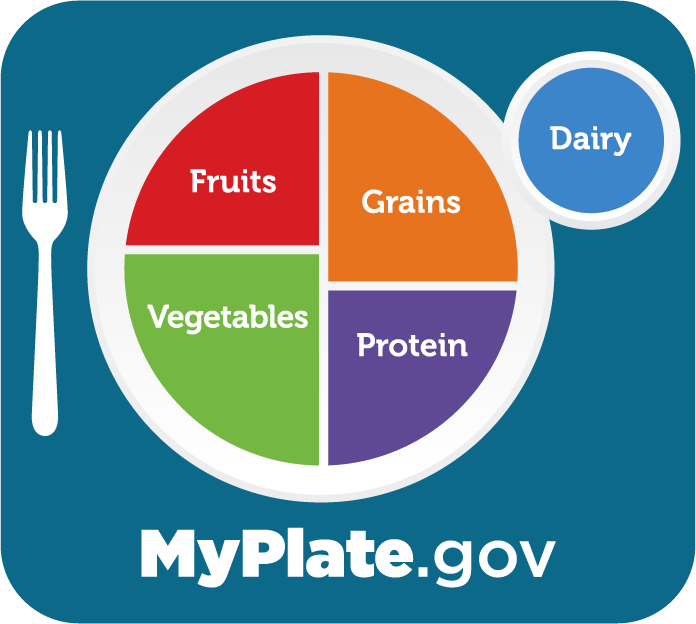 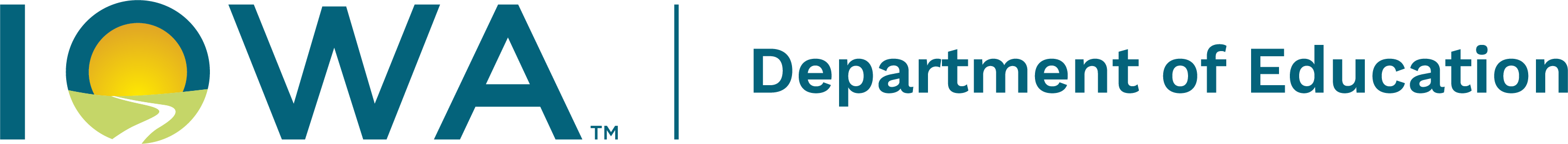 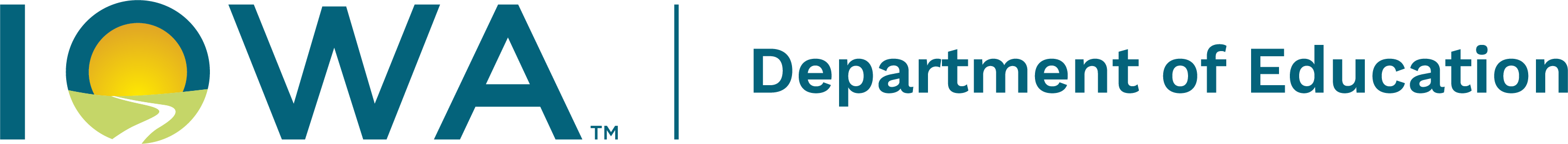 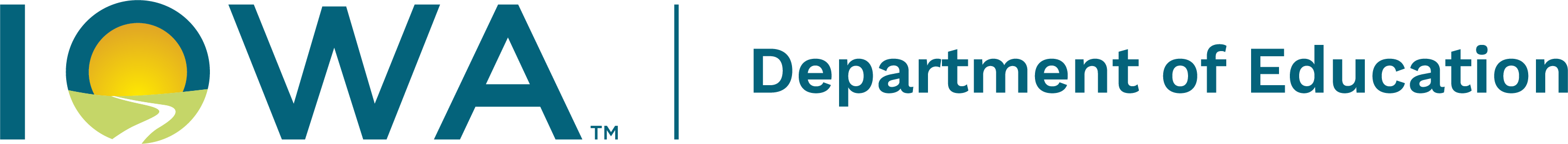 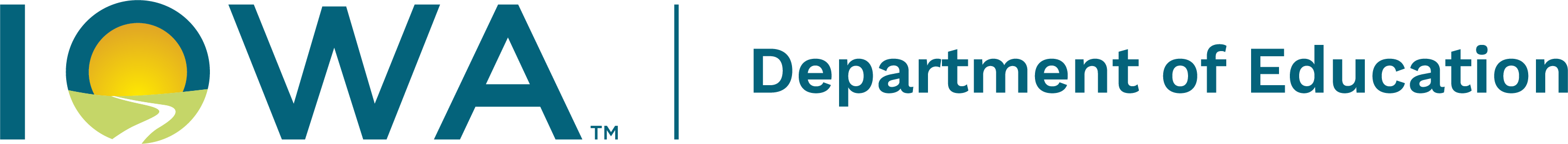